Slide 1
Slide 2
Insert hyperlink method
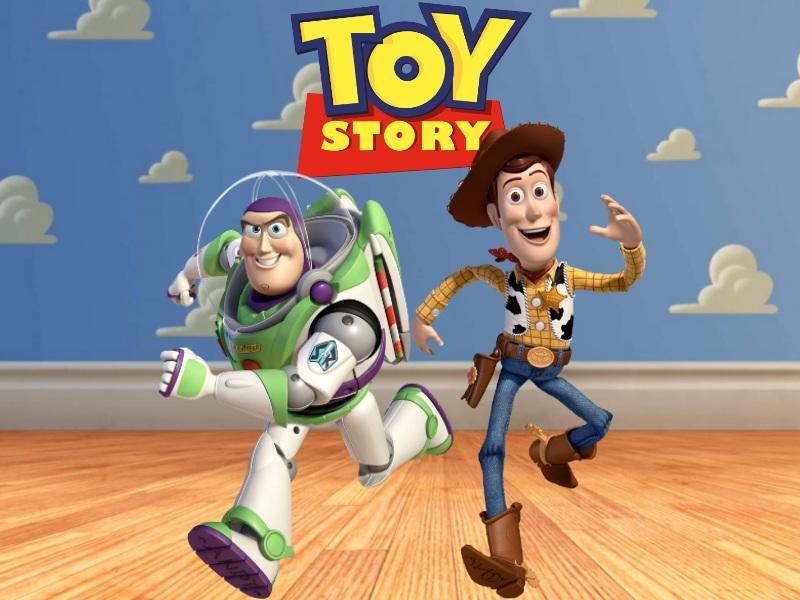 Hiperlink
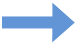 Insert interaction method
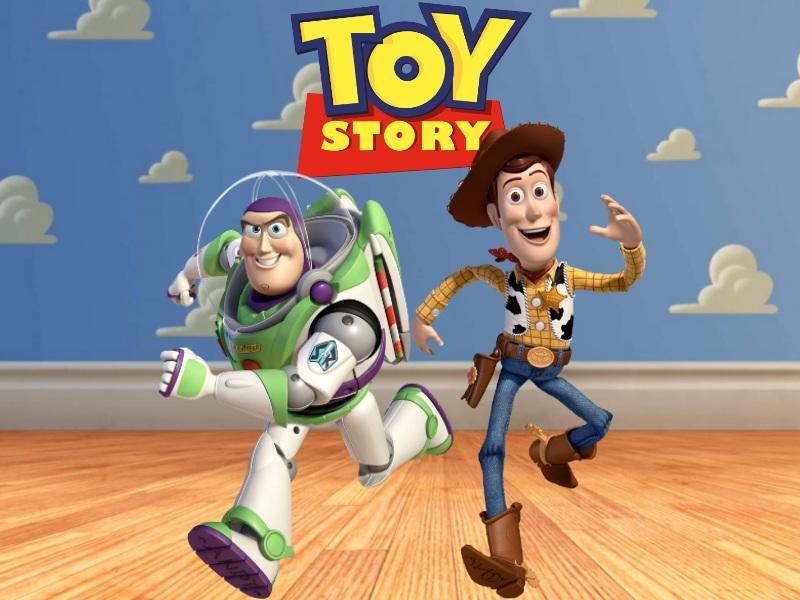 Hiperlink
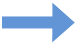 Text                        Shape                                 Gallery object           Image